Права людини і мас-медіа
Суфражизм
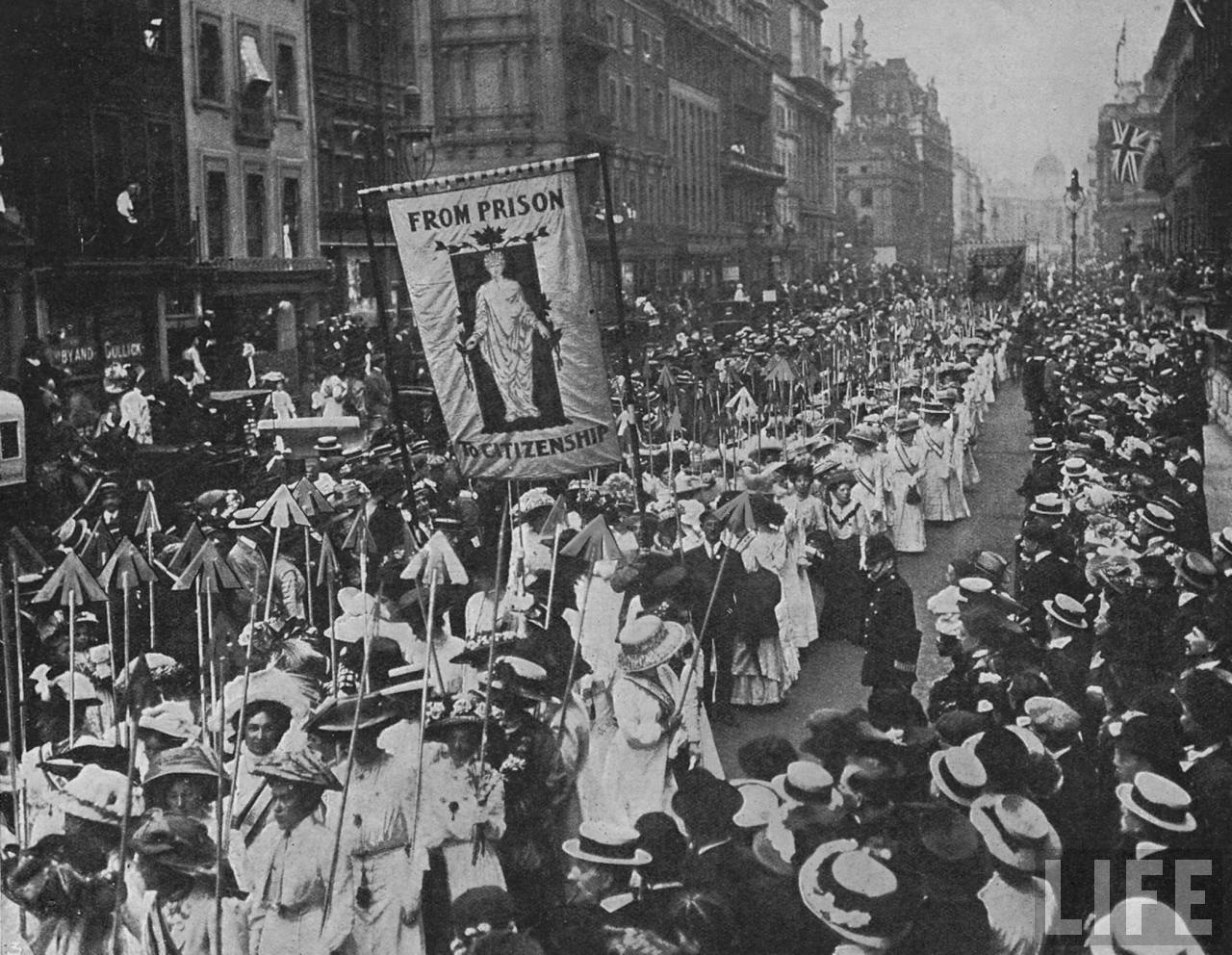 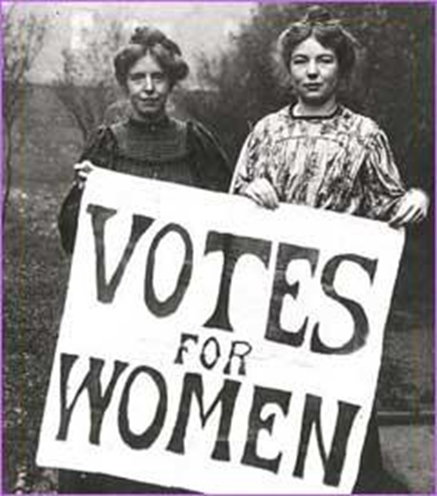 Адвокація – дії на захист суспільних інтересів
Поставити мету
Етап дослідження
Розстановка ігрового поля
Контакт 1
Інформаційна кампанія
Контакт2
Кампанія прямої дії
Контакт3
Контроль
Рекомендовані матеріали
http://labs.journ.univ.kiev.ua/hrj/%d1%80%d0%b5%d0%ba%d0%be%d0%bc%d0%b5%d0%bd%d0%b4%d0%be%d0%b2%d0%b0%d0%bd%d1%96-%d1%80%d0%b5%d1%81%d1%83%d1%80%d1%81%d0%b8-%d0%b4%d0%bb%d1%8f-%d1%81%d1%82%d1%83%d0%b4%d0%b5%d0%bd%d1%82%d1%96%d0%b2